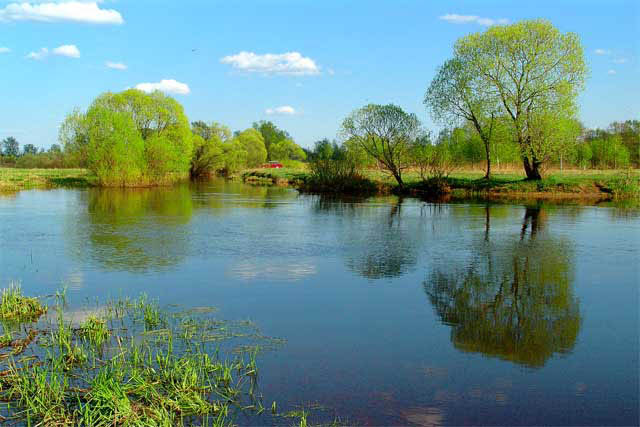 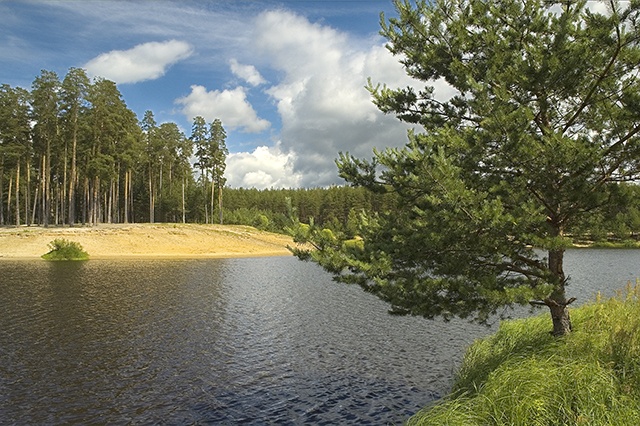 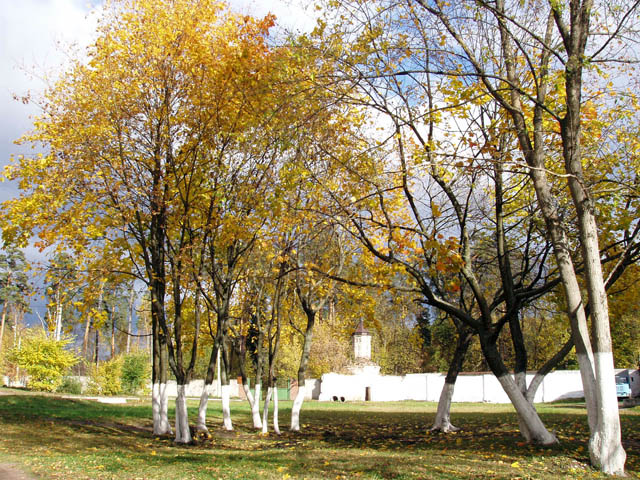 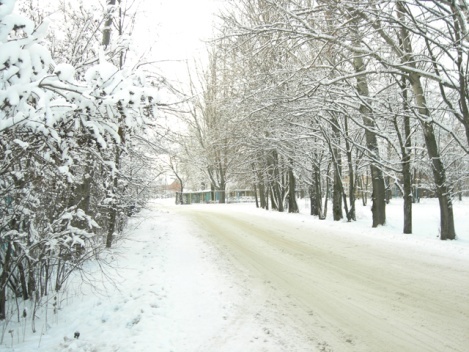 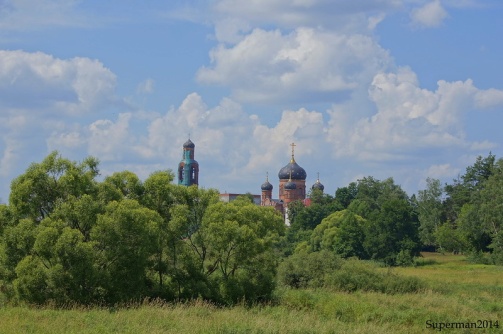 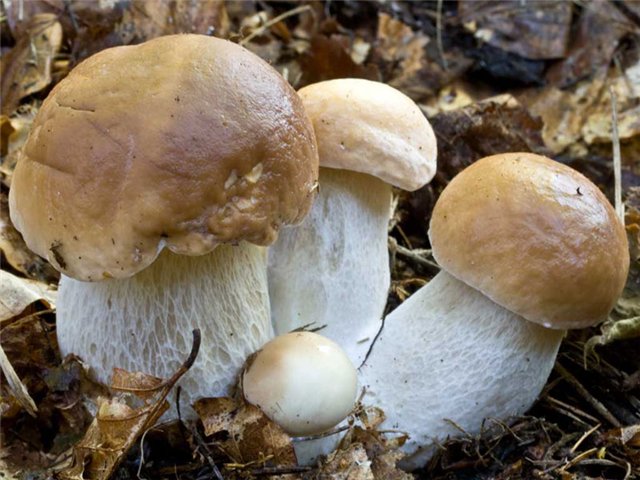 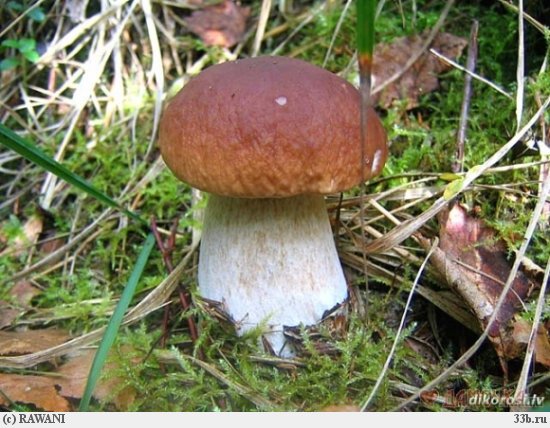 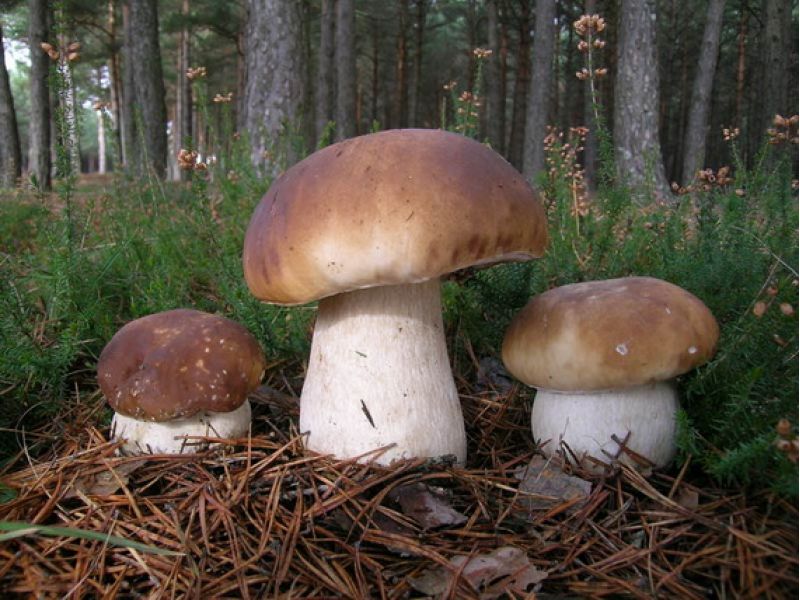 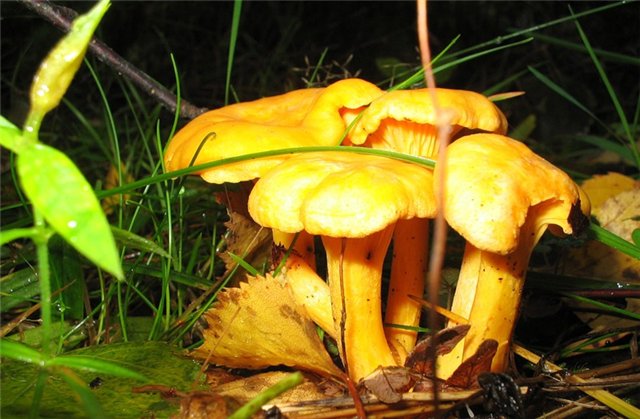 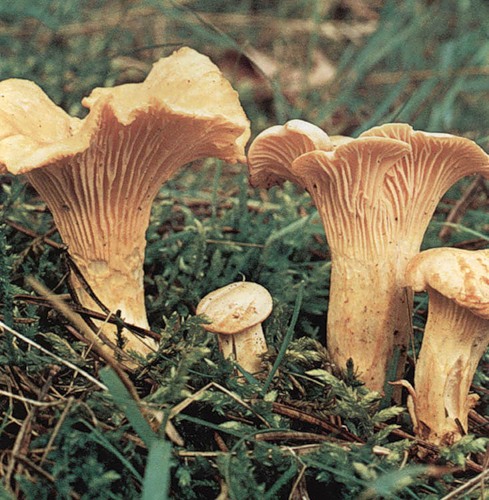 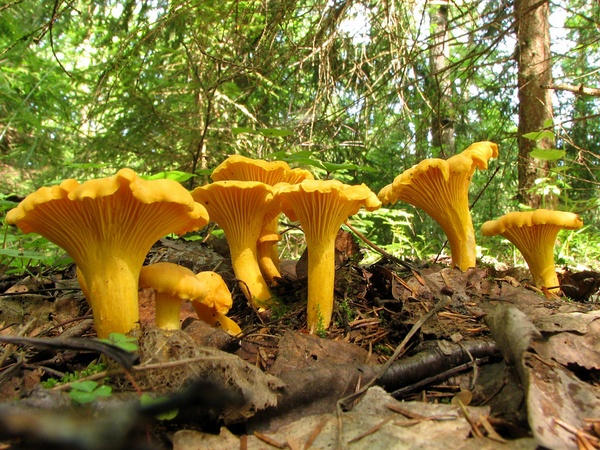 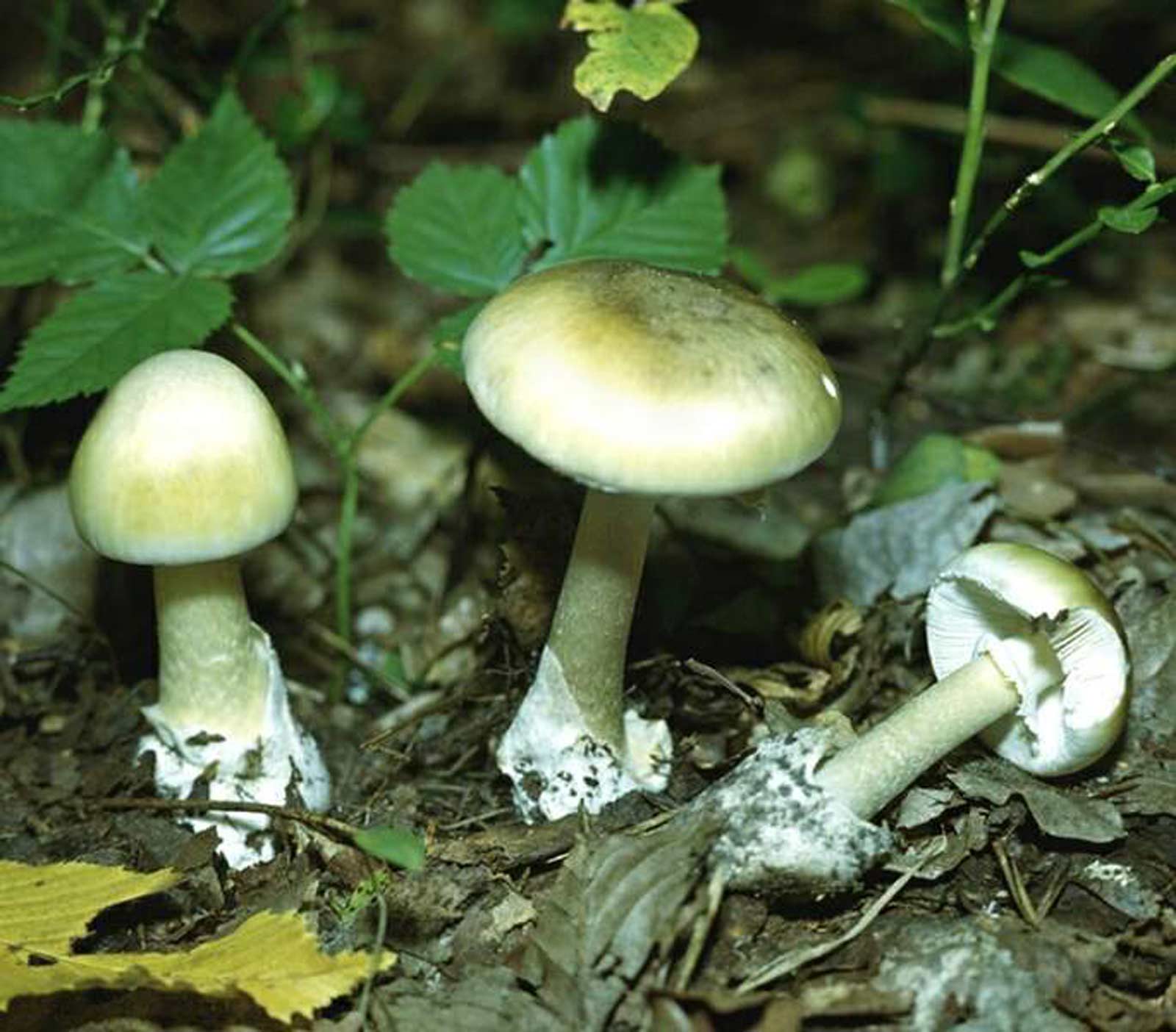 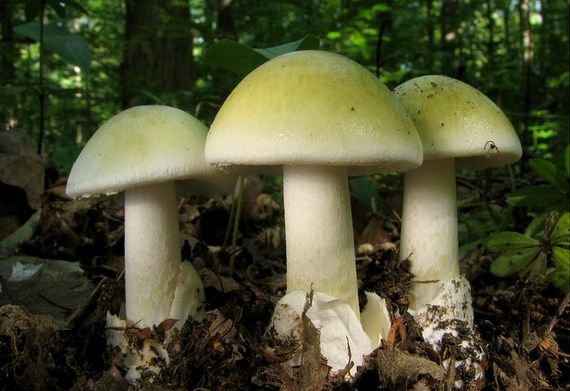 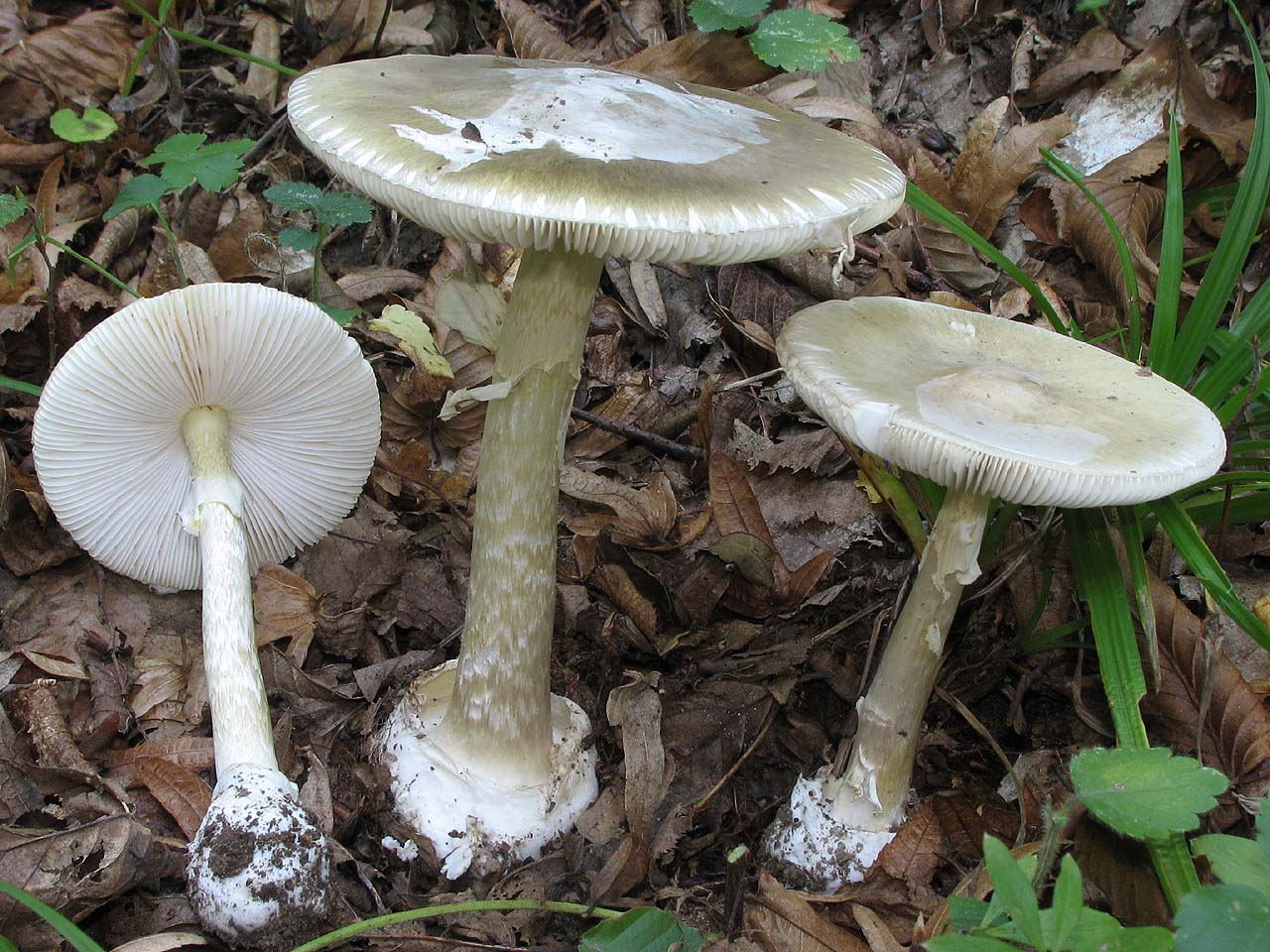 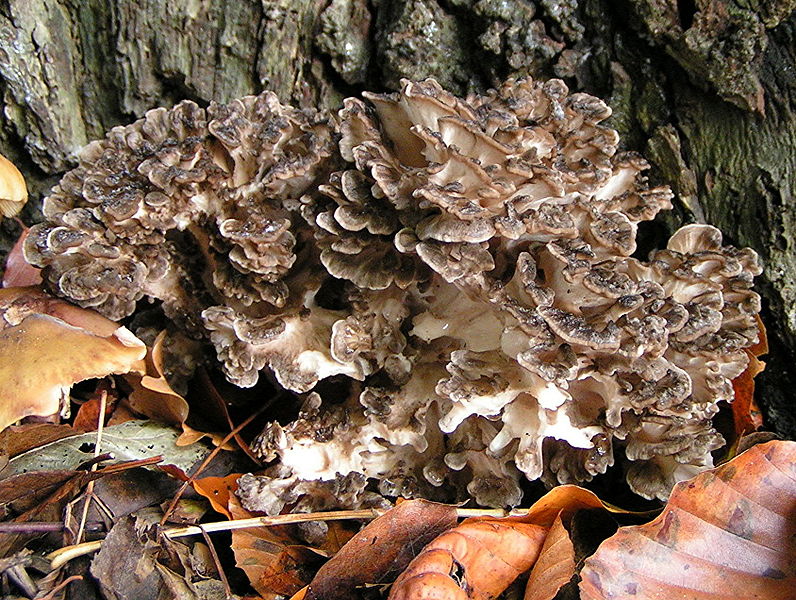 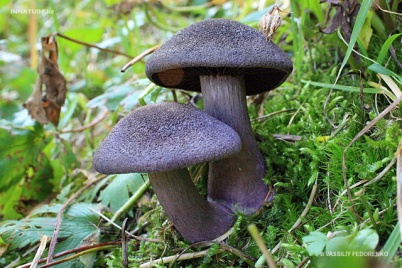 Паутинник фиолетовый
Грифола курчавая
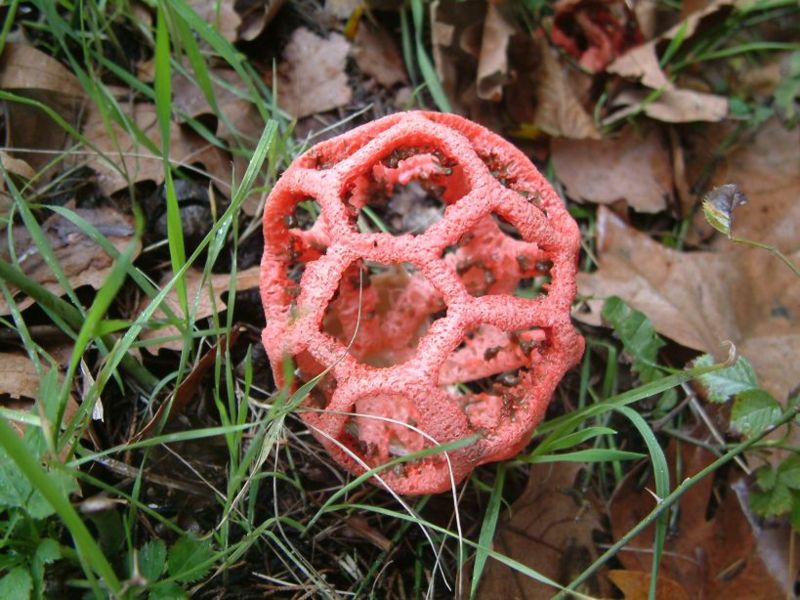 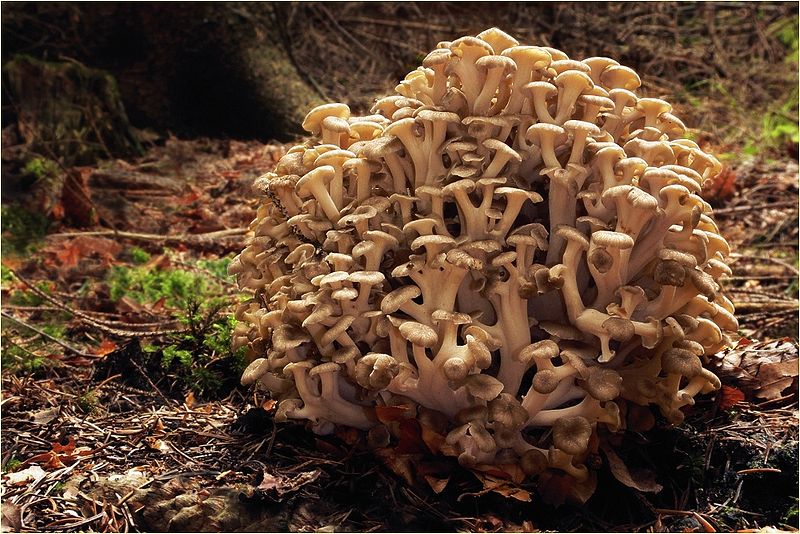 Решёточник красный
Грифола зонтичная
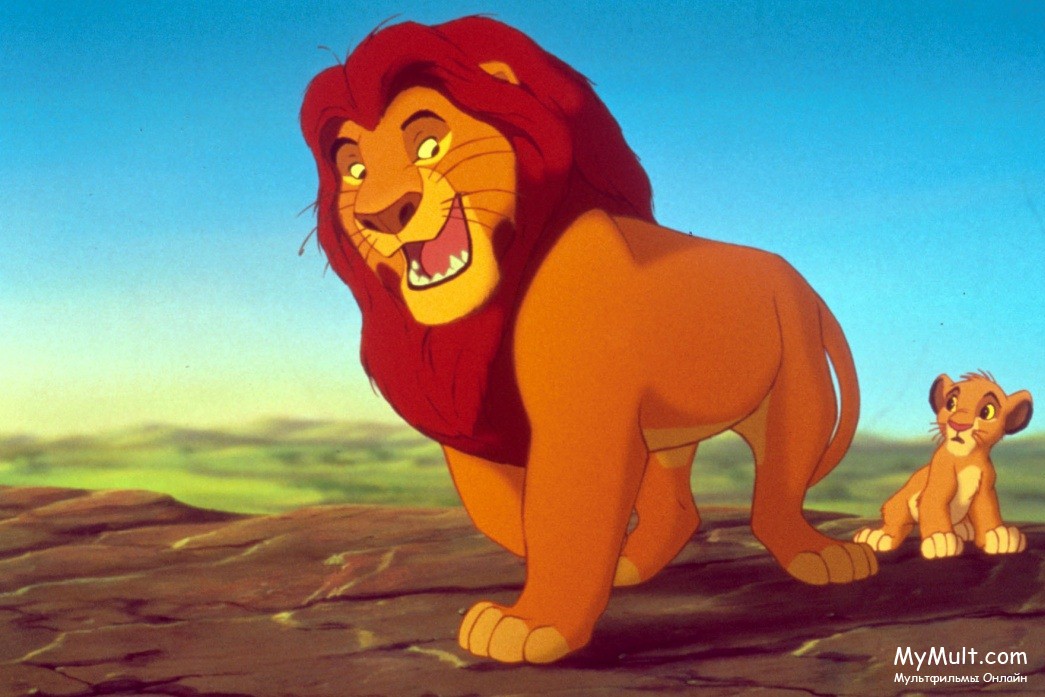 ВЕЛИКИЙ  КРУГОВОРОТ ЖИЗНИ
Солнечный свет
Углекислый газ
Вода
ОРГАНИЗМЫ – ПРОИЗВОДИТЕЛИ
(растения)
Органические вещества
Неорганические вещества
ОРГАНИЗМЫ – РАЗРУШИТЕЛИ
(грибы, бактерии)
ОРГАНИЗМЫ – ПОТРЕБИТЕЛИ 
(животные)
РОЛЬ  ПОЧВЫ  В  КРУГОВОРОТЕ  ЖИЗНИ
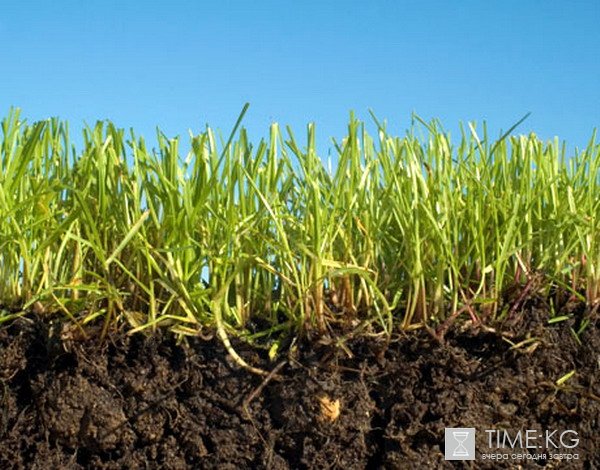 Кислород воздуха
Вода
Соли
Растворённые соли
Перегной
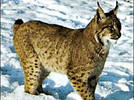 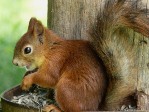 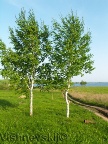 Потребители
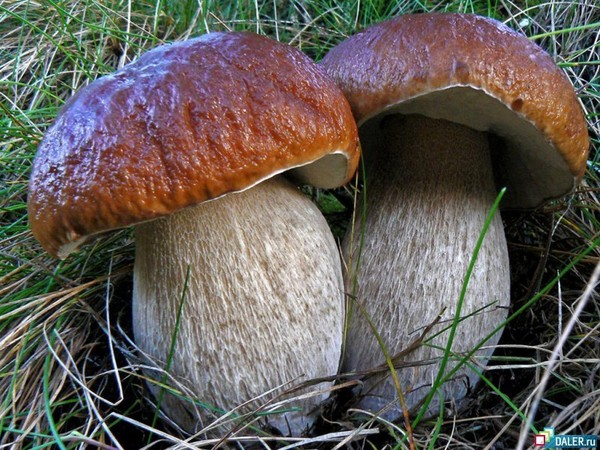 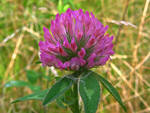 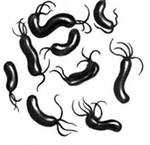 Производители
Разрушители
ЗАПАС  ПИТАТЕЛЬНЫХ  
ВЕЩЕСТВ  В  ПОЧВЕ
Кто является организмами – производителями?
            Растения
Кто относится к организмам – разрушителям?
            Грибы и  бактерии
3.    Кто относится к организмам – потребителям?
             Животные
4.    Какое звено в круговороте жизни наиболее важно?
             Все одинаково важны
5.    Какую роль в круговороте жизни играют растения?
             Производят питательные вещества
Какую роль в круговороте жизни играют грибы и бактерии?
   Разрушают останки мёртвых растений и животных

7.    Какую роль в круговороте жизни играют животные?
     Потребляют вещества, производимые растениями

Какие живые существа являются разрушителями?
                   Опёнок осенний

9.   Кто контролирует численность растительноядных животных?
                        Хищники
Вывод
Все живые организмы и почва – 
участники единого круговорота жизни на нашей планете.
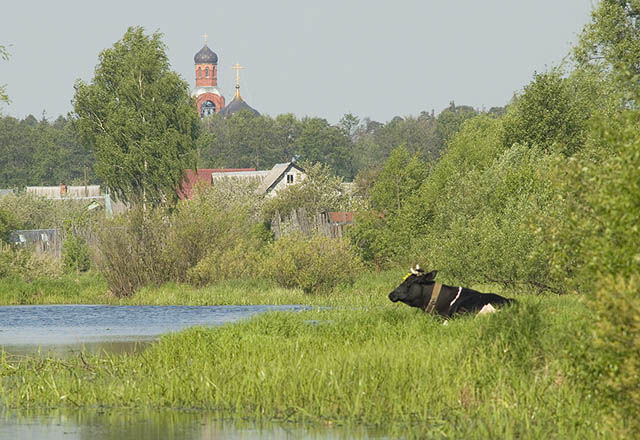 Правила   друзей природы
Подкармливай птиц зимой, а весной делай  для них домики.

Не разоряй птичьи гнёзда, не подходи к ним близко.

Не лови и не приноси домой здоровых птенцов и   
       детёнышей зверей. В природе о них позаботятся     
       взрослые животные. 

Не лови бабочек, шмелей, стрекоз и других насекомых.

Не разоряй муравейники. 

Не вытаптывай растения, старайся ходить по тропинкам.